Valley Technical Education Campus (Curriculum)VTEC
Paige Olsen -SVEDC
Colleen Rosson – Shoshone County
October 6, 2022
Project overview
The VTEC - Valley Technical Education Campus/Curriculum (with no facility it went back and forth) is a grassroots effort to create additional avenues for our high school students to build skills and certifications that allow them to stay and work in our communities.  
The gathering of local industry, residents, business owners, Idaho Career Technical Education and school districts over two years laid the foundations to create the VTEC program in the Silver Valley School districts.
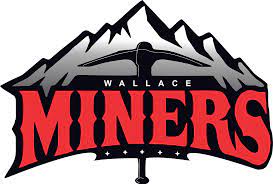 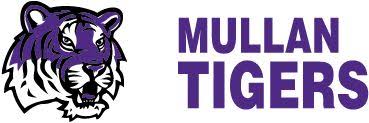 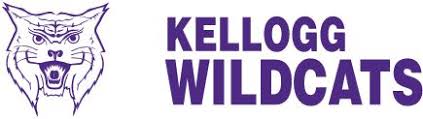 October 6, 2022
Housing Solutions Roundtable
Why we did it and who benefited
Several residents saw the need to work towards solving the mounting shortages in the trades.  Our youth were moving away to find opportunities outside of mining and tourism and to gain those skills through work experience or college. 
Our entire county benefits!
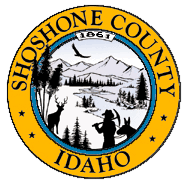 October 6, 2022
Housing Solutions Roundtable
Partners and their roles
Community members - built a committee, hosted listening sessions, recruited industry and resources and all worked together to make this happen.  
KTEC – Participated in the committee to assist with best practices and practical knowledge of the curriculum as we built it for our local districts.
Kellogg, Wallace and Mullan school districts - All three administrators were at the table to coordinate needs, resources, schedules and insights into students' pathways and needs.
Idaho division of Career Technical Education - Creating a sustainable curriculum based on the requirements for CTE, sharing other programs best practices and potential hurdles
Idaho Workforce Development Council - Using their grant programs we were able to fund an outreach program where we paid for transportation for Juniors and Senior to a KTEC CTE event.
Silver Valley Economic Development Corp. - Access to industry partners, funding sources and networks, the SVEDC became the hub for information and integral in involving industry.
Since bringing VTEC back to the table, Panhandle Area Council and North Idaho College have jumped in on our efforts.
October 6, 2022
Housing Solutions Roundtable
How can other communities do this?
Just start talking! 
Talk with the students and find out what their vision for themselves is, what they need and how you can help solve for that. 
 Talk to industries locally and ask the same questions.  What do they need and how will they help you create solutions
October 6, 2022
Housing Solutions Roundtable
How the project is sustained
The plan was to use the existing programs that the schools had in place and compliment them with the CTE funding.
Obtain grants
Expand staff education/training
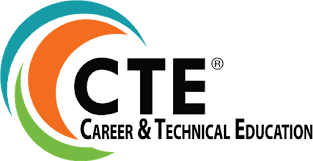 October 6, 2022
Housing Solutions Roundtable
Overall community benefit
Direct and indirect positive economic impact.  
Better educational opportunity
Retaining youth and young families
Building business
Providing services to residents 
Increasing incomes and quality of life into the future
October 6, 2022
Housing Solutions Roundtable
Lessons learned that could help other communities
Make sure you involve all the partners early, especially the schools and industry
Make sure you have a defined vision and outcome that keeps you on task and helps narrow the needs. 
Talk with any state education partners to line up resources and timelines.
Don’t give up!
October 6, 2022
Housing Solutions Roundtable